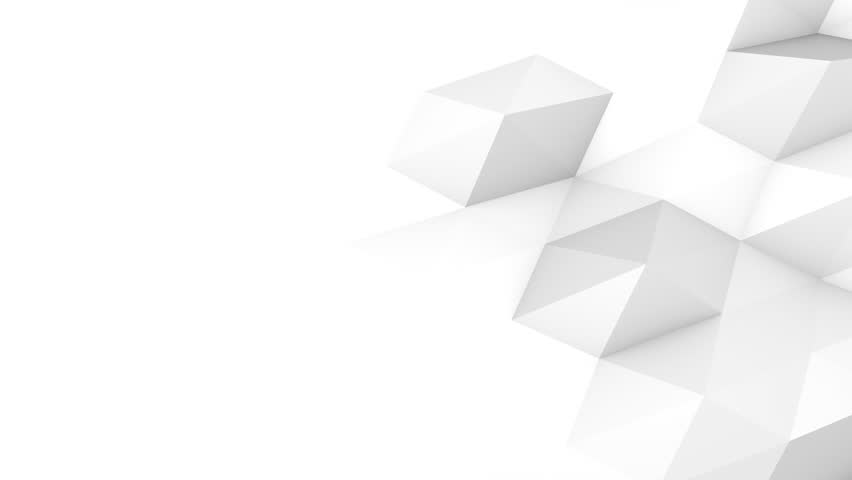 HUMAN RESOURCE INFORMATION SYSTEM(HRIS)
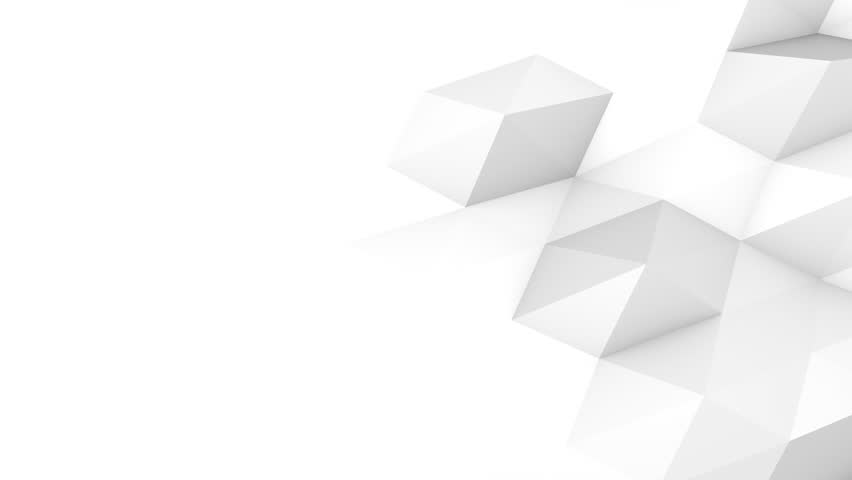 The HRM function involves recruitment, Placement, Evaluation, Compensation and development of Employees.
The goal of HRM is effective and efficient use of the human resources of a company.
The HRIS are designed to support
Planning to meet the personnel  needs of business
Development of employees to their full potential
Control of personnel policies and programs.
The HRIS also support
Recruitment, Selection and hiring.
Job placement
Performance appraisal
Employee benefits analysis
Training and development
Health, Safety and Security.
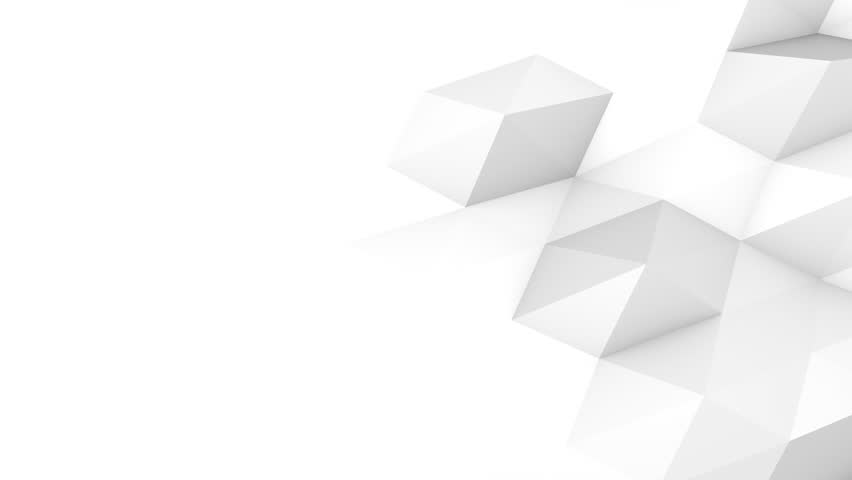 HRM and the Internet
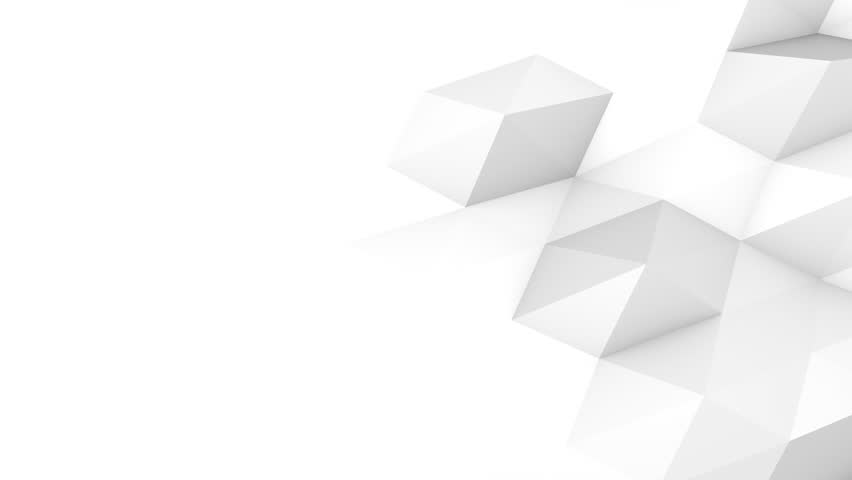 Online HRM systems involve recruiting for employees through recruitment section of corporate web sites.
Companies use recruiting services and databases on WWW.
Posting messages in internet, Communicating with job applicants by E-Mail.
Internet has a wealth of information and contacts for both employers and job hunters.
For example, Home page of HR LIVE
Found at www.jwtworks.com/hrlive/index.html/
This website is full of reports, statistics and other useful HRM information.
The information includes a nation wide lay off report by industry, top recruiting markets in US by industry and Profession.
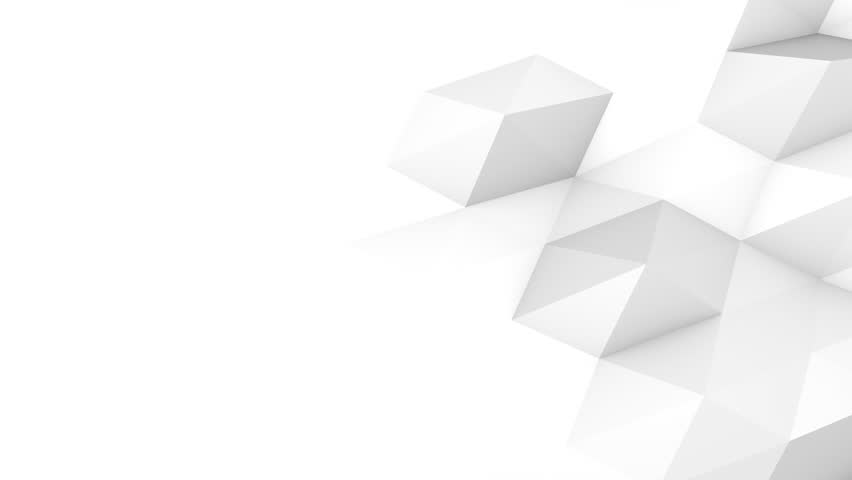 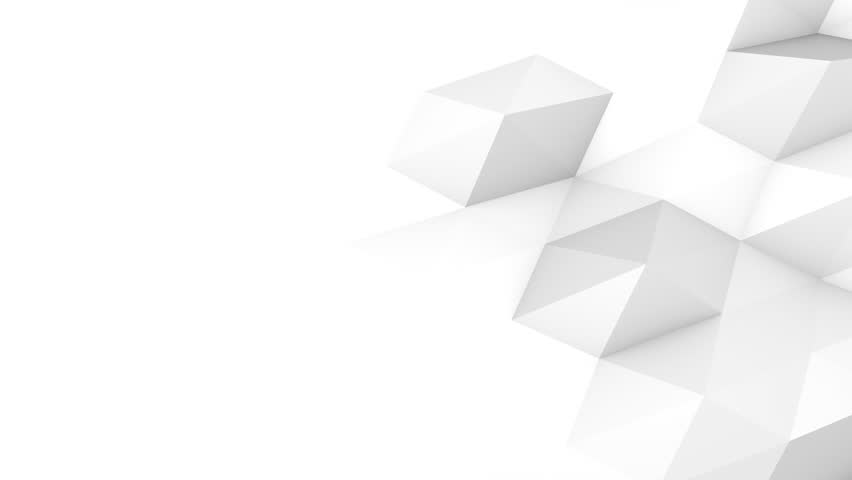 Top Websites for Job Hunters and Employers

Intellimatch
www.intellimatch.com
America’s Job Bank
www.sjb.dni.com
Career mosaic
www.carrermosaic.com
Job Smart
www.jobsmart.org/tools/salary
Data Masters
www.datamasters.com
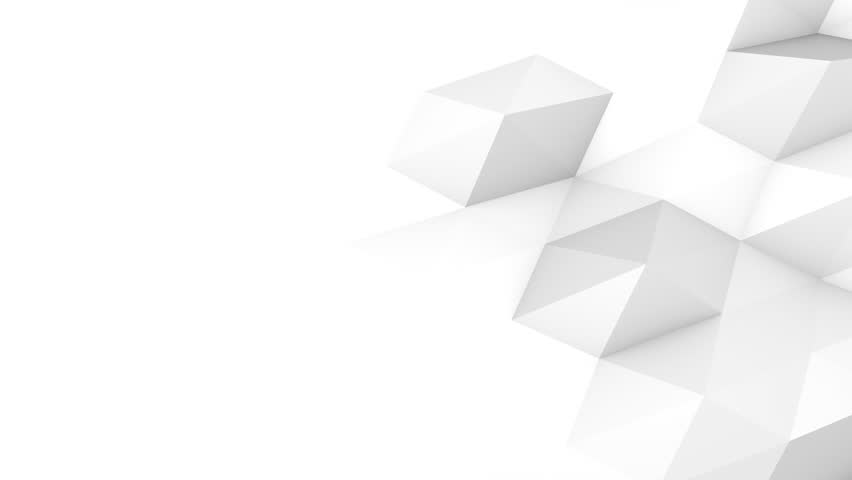 HRM and Corporate Intranet
Intranets allow HRM Department to provide around the clock services to their customers: Employees.
Disseminate valuable information.
Intranets collect information online from employees for their input to HRM files.
Enable employees to perform HRM tasks with little intervention by HRM department.
For Example, Employee Self-Services; intranet applications.
Intranet serve as a training tool.
Employees can easily download the education they need.
Using new Technology, Employees can view training videos.
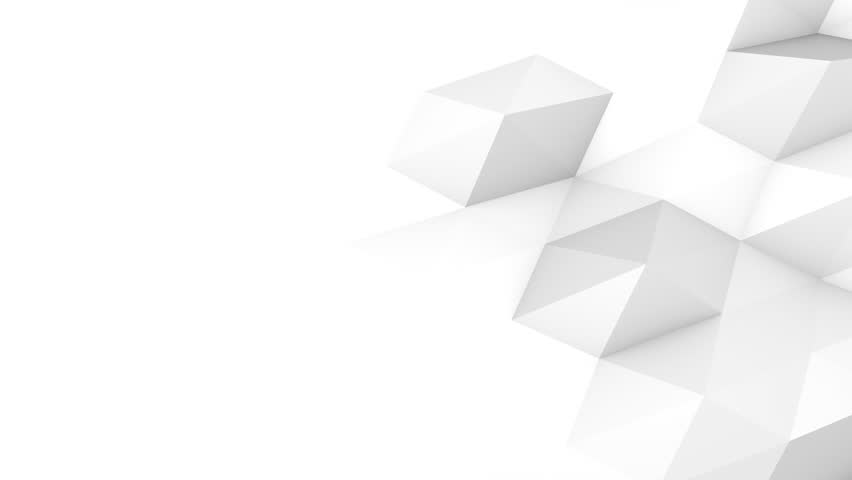 Staffing the Organization
Staffing Function must be supported by IS that record and track Human Resources within company to maximize their use.
For example, personnel Database.
Changes in the job assignments and compensation, Hiring and Terminations are to be updated in Personnel database.
Employee skills inventory system use the employee skill data from personnel database to locate employees within company who have the skills required for specific assignments/ Projects.
Forecasting personnel requirements to assure the adequate supply of High-Quality human resources.
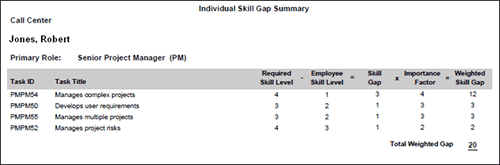 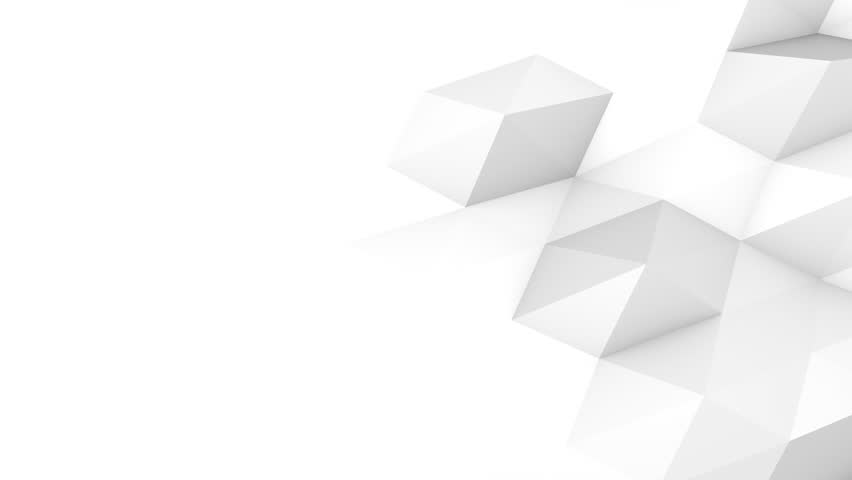 Training and development
Computer-Based multimedia training programs and appraisal methods :-
Help managers to plan and monitor training and development programs by analyzing the success history of present programs.
Analyze career development status of each employee.
Determines whether developments methods such as training, performance appraisal should be recommended or not
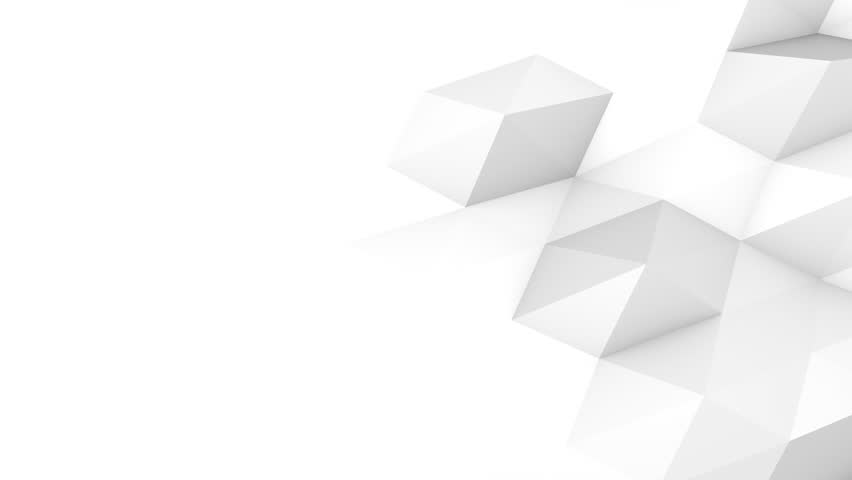 Compensation Analysis
System that analyze the range and distribution of employee compensation within a company.
For example, Wages,  salary, incentive payments, Fringe benefits.
Make comparisons with compensations paid by similar firms.
This information is useful for planning changes in compensation.
Keeps compensation competitive, equitable while controlling compensation costs.
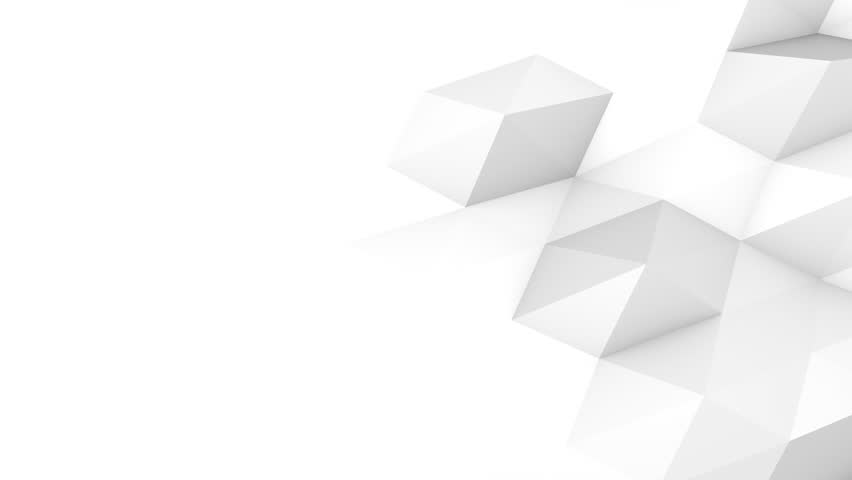 Governmental Reporting
A major responsibility of HRM department.
CBIS produces statically report needed by variety of govt laws and regulations.
For Example, in united states,